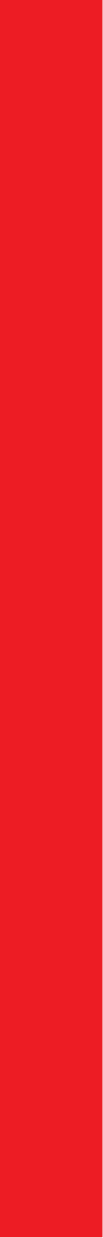 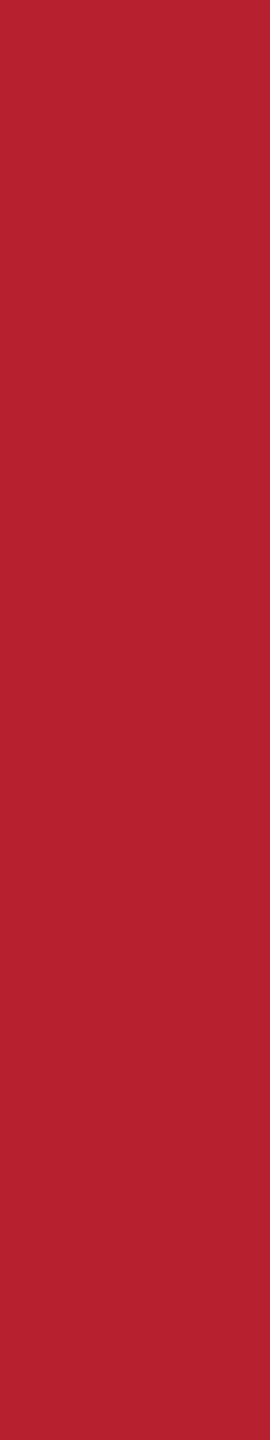 DFA –Equivalence Theorem
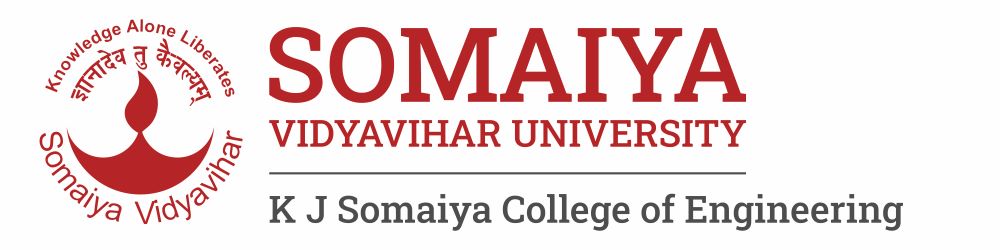 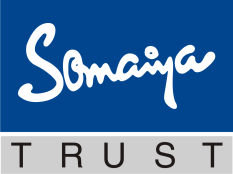 DFA Reduction
DFA minimization stands for converting a given DFA to its equivalent DFA with minimum number of states. 
Minimization of DFA Suppose there is a DFA { Q, Σ, q0, δ, F }which recognizes a language L. Then the minimized DFA  { Q’, Σ, q0, δ’, F’ }can be constructed for language L as: 
Step 1: We will divide Q (set of states) into two sets. One set will contain all final states and other set will contain non-final states. This partition is called P0. 
Step 2: Initialize k = 1 
Step 3: Find Pk by partitioning the different sets of Pk-1. In each set of Pk-1, we will take all possible pair of states. If two states of a set are distinguishable, we will split the sets into different sets in Pk. 
Step 4: Stop when Pk = Pk-1 (No change in partition) 
Step 5: All states of one set are merged into one. No. of states in minimized DFA will be equal to no. of sets in Pk
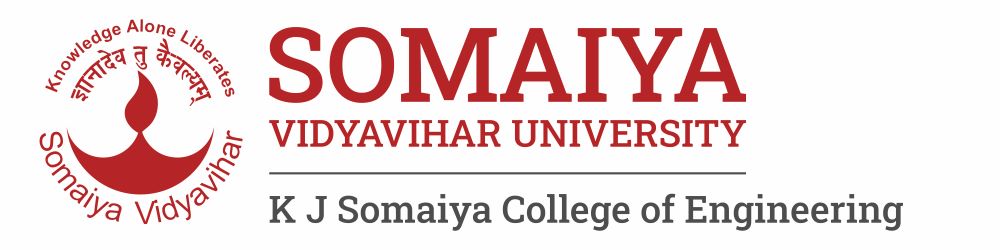 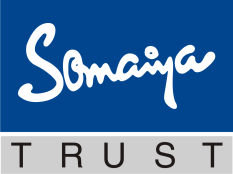 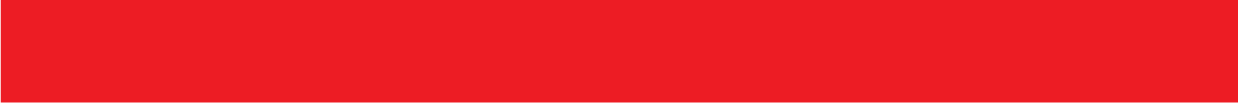 2
3
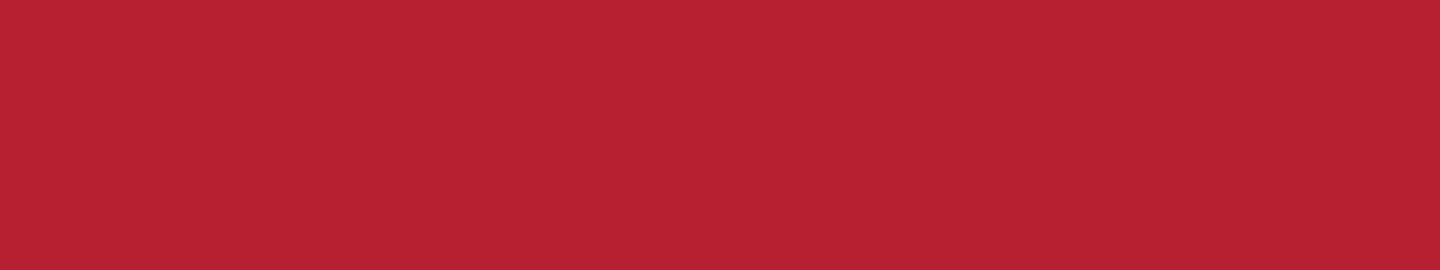 DFA Reduction
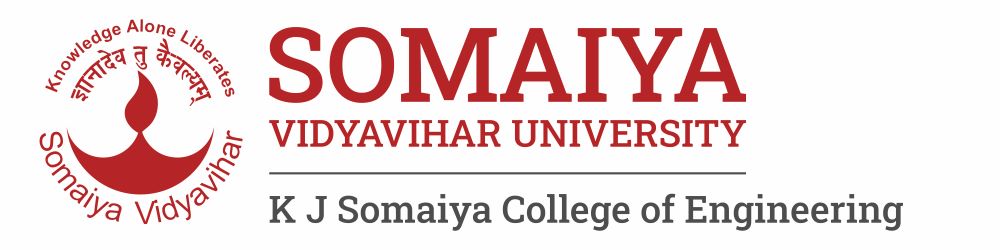 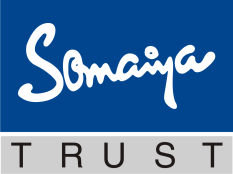 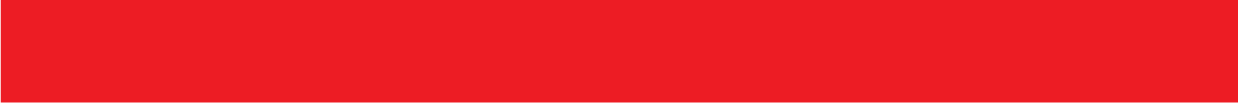 3
3
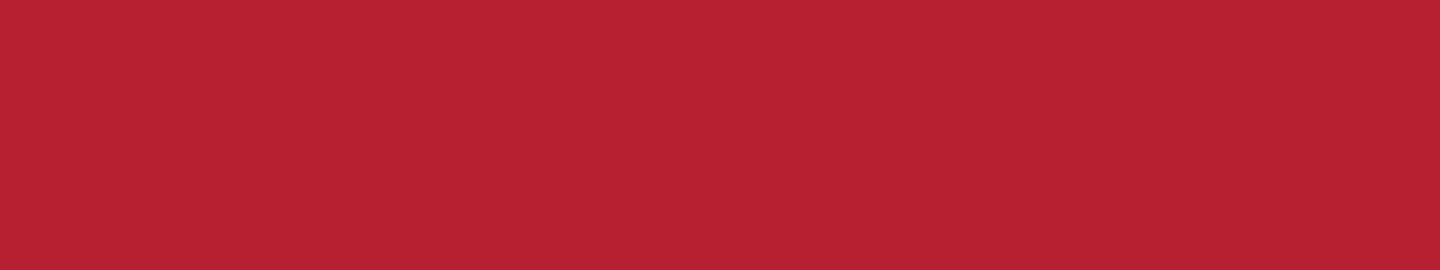 DFA Reduction
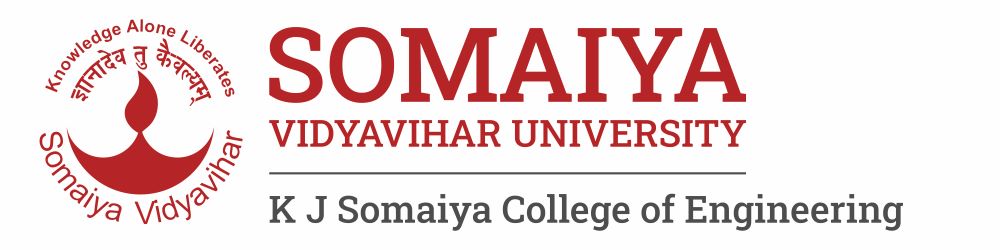 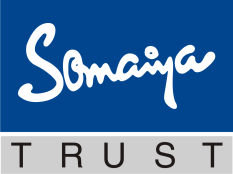 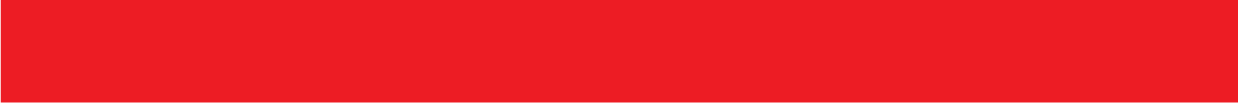 4
3
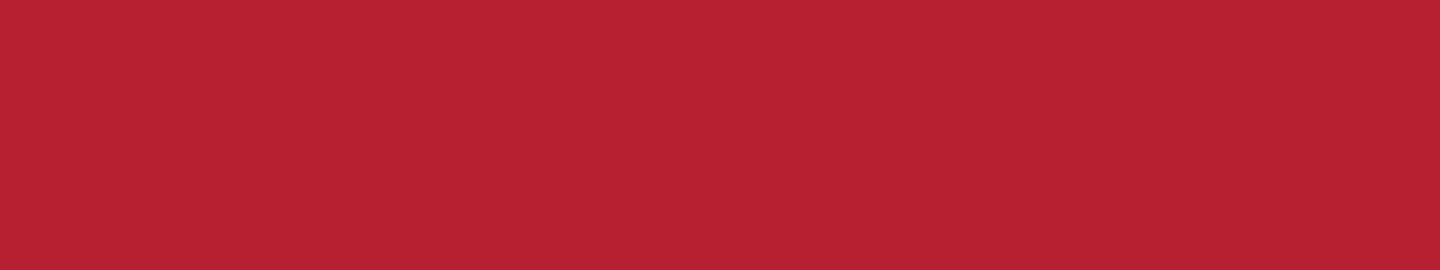